EM-IR Performances summary
MAJIS-IR FPA
Paolo Haffoud, Y. Langevin, F. Poulet & MAJIS team
EM-IR Characterization objectives
Prepare and test IAS microcodes with SAM and PE
Prepare and test the BIRD setup (H/W and S/W)
Prepare the FM/FS characterization campaign
Clarify FPA Temperature estimation
Evaluate FPA performances and comparison with TIS measurements:
Dark Current characterization
Noise characterization
09-10/10/2019
EM-IR Characterization objectives
Prepare and test IAS microcodes with SAM and PE
Prepare and test the BIRD setup (H/W and S/W)
Prepare the FM/FS characterization campaign
Clarify FPA Temperature estimation
Evaluate FPA performances and comparison with TIS measurements:
Dark Current characterization
Noise characterization
09-10/10/2019
Setup used
FPU
Pump
IR emitter
Monochromator
Vaccum Tank
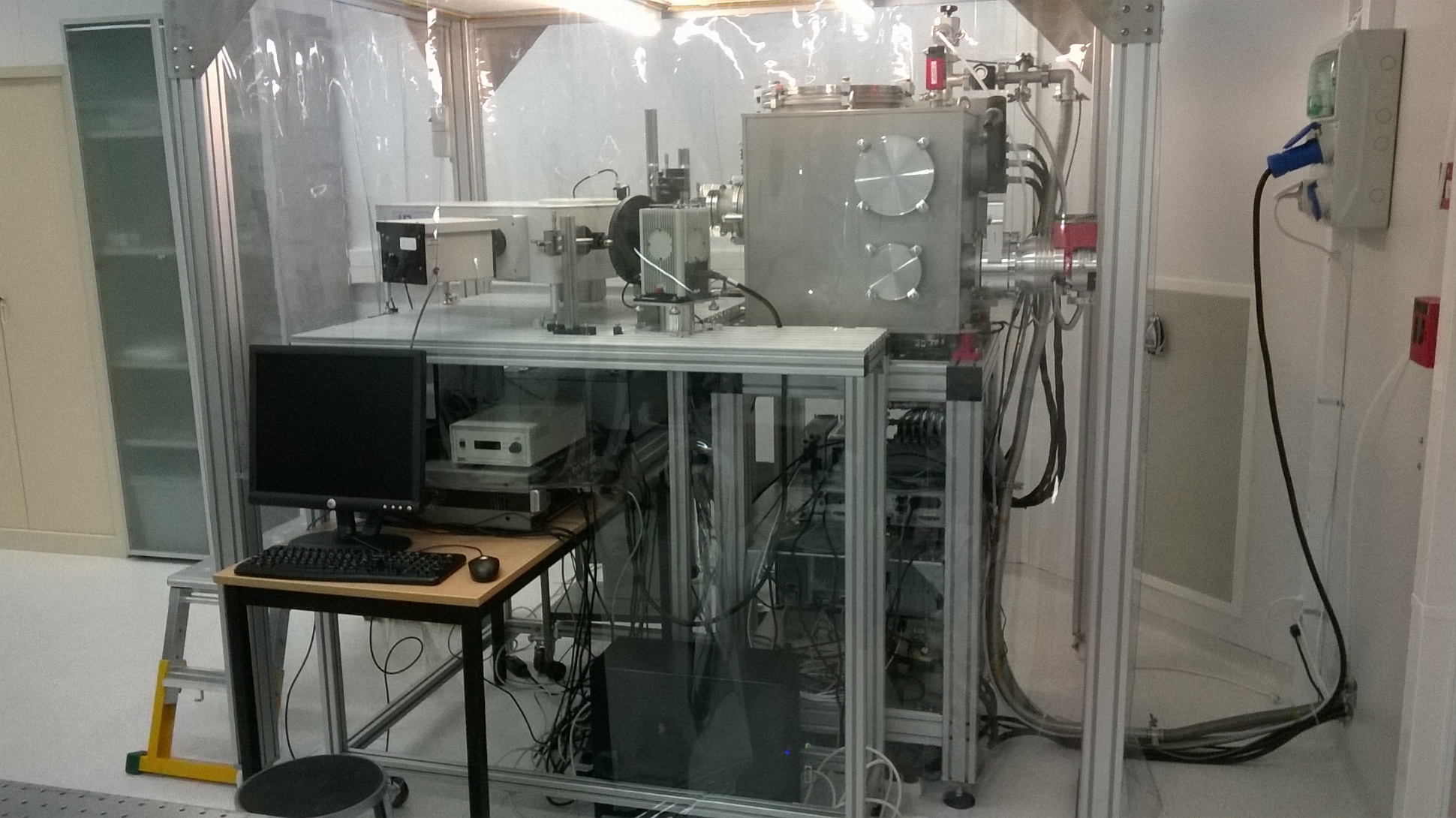 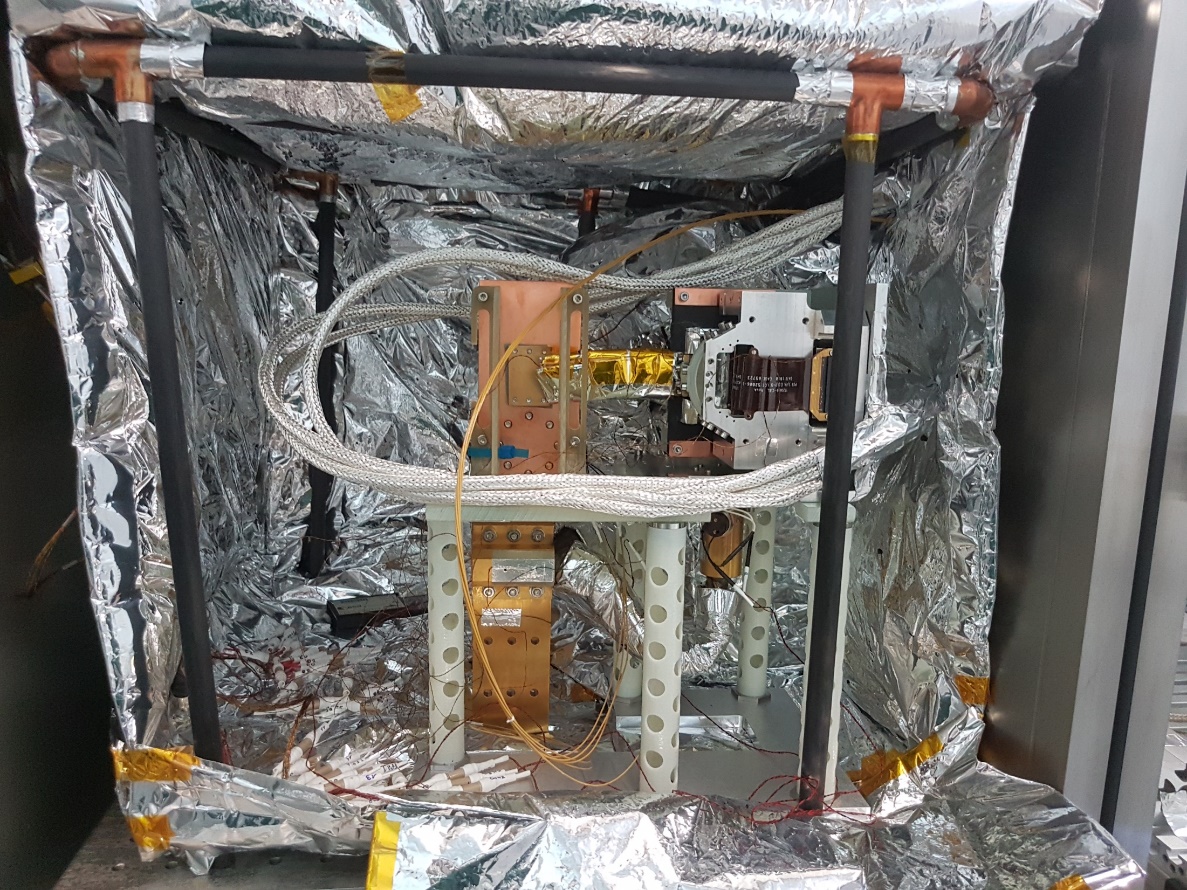 09-10/10/2019
Summary of series available for performance analysis
09-10/10/2019
FPA Temperature
Two FPA temperature sensors available:
Cernox sensor, directly on the FPA (Not nominal, 11K inaccuracy reported by Teledyne at room temperature) 
PT100 calibrated and nominal, on the external face of the FPU (do not provide the temperature of the FPA)
09-10/10/2019
Basepoint for temperature estimation
The 68K FPA temperature setpoint subtraction eliminates any residual straylight.
Comparison with TIS measurements: the 86K setpoint leads to a 90K FPA temperature.
09-10/10/2019
Basepoint for temperature estimation
09-10/10/2019
PT100 Error
09-10/10/2019
FPA Image at 90K
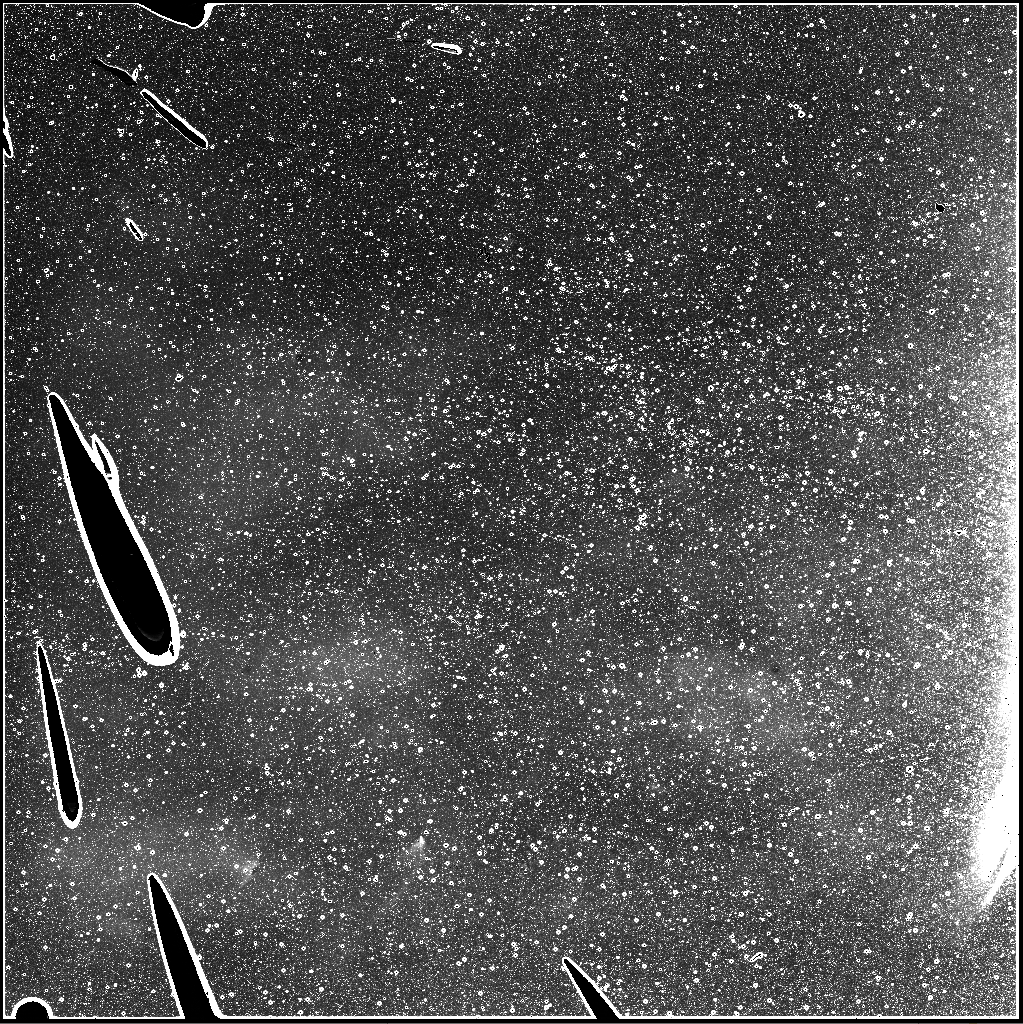 Top Half
Bottom Half
09-10/10/2019
EM Dark Current Slow 100kHz
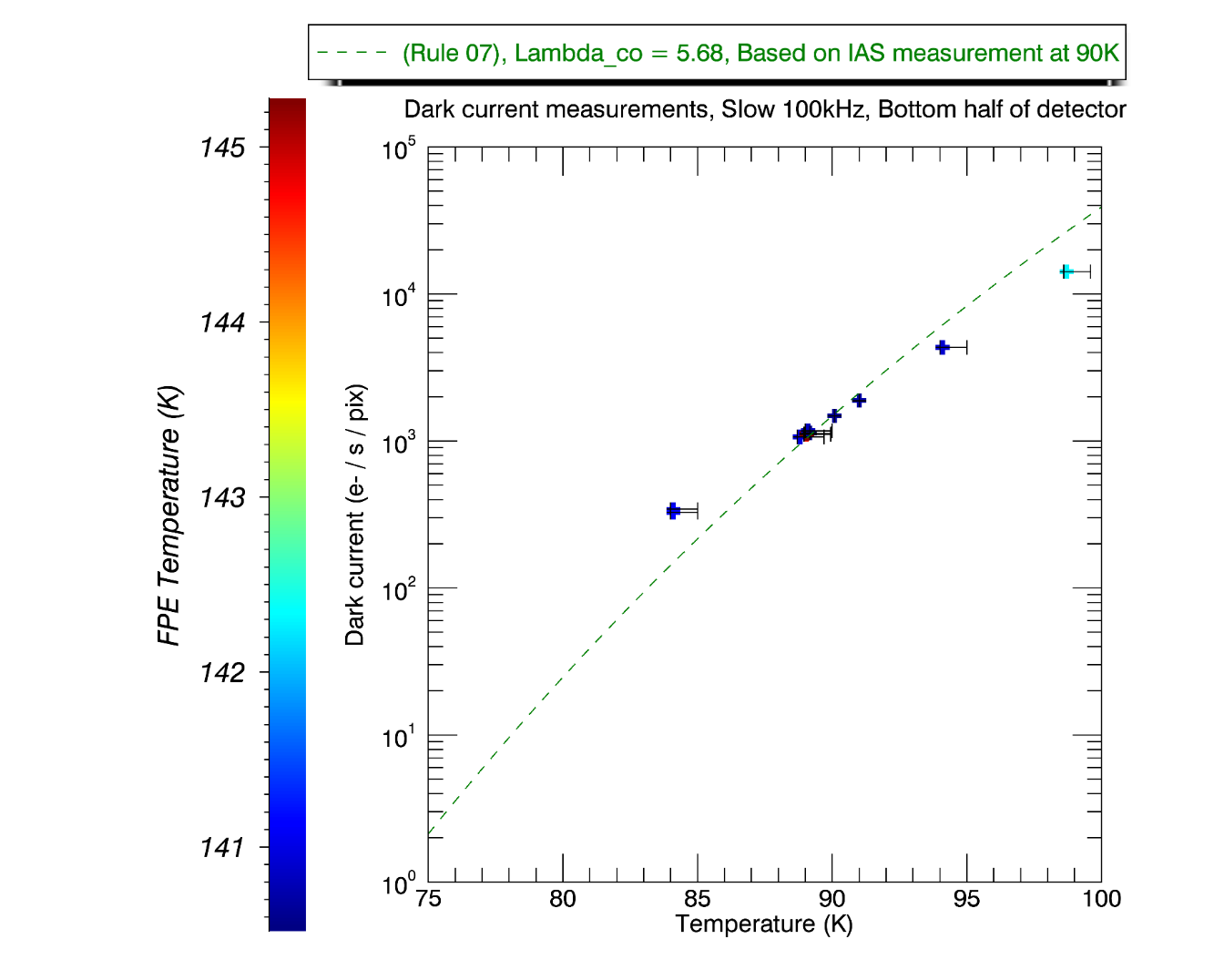 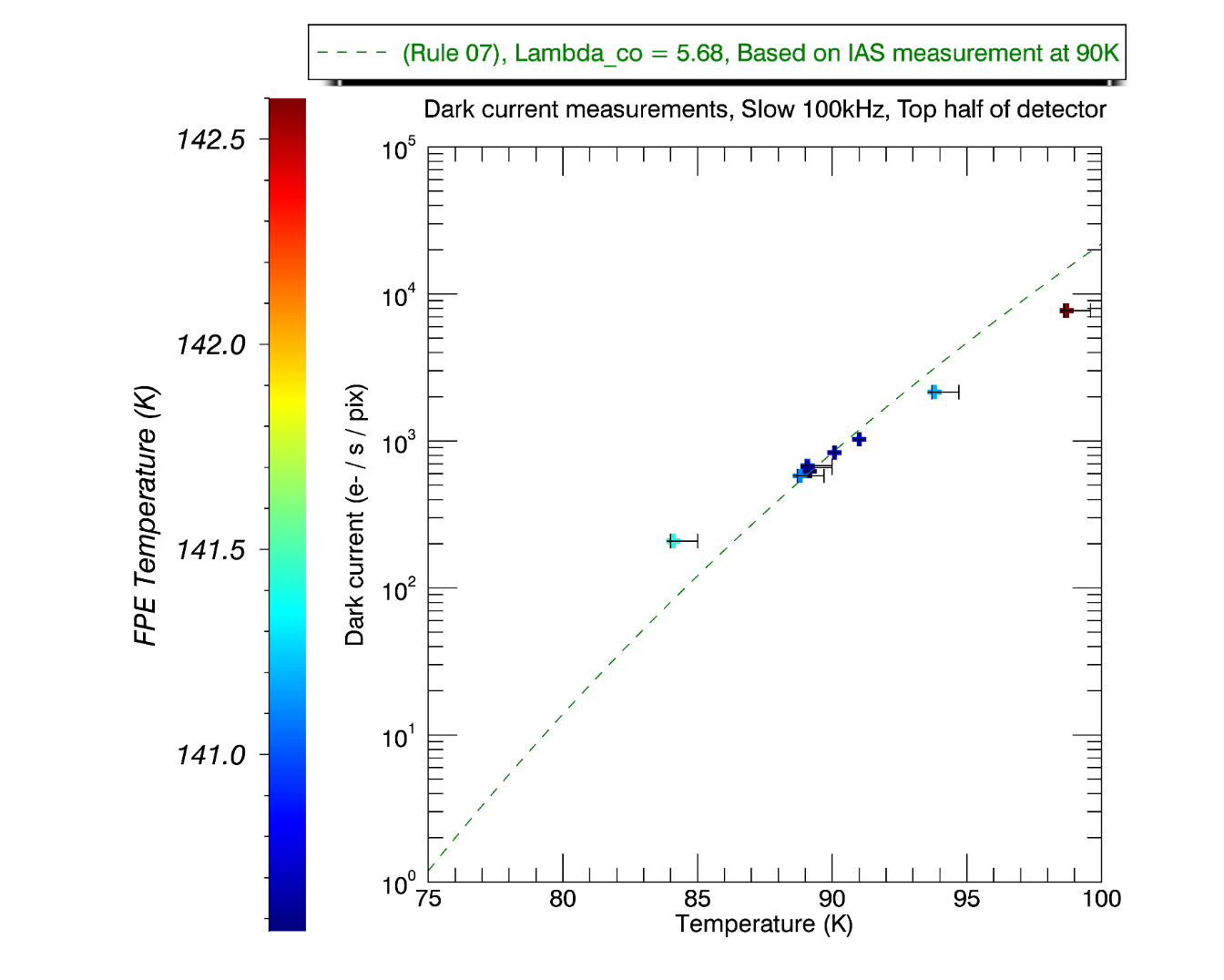 09-10/10/2019
EM Dark Current Slow 1MHz
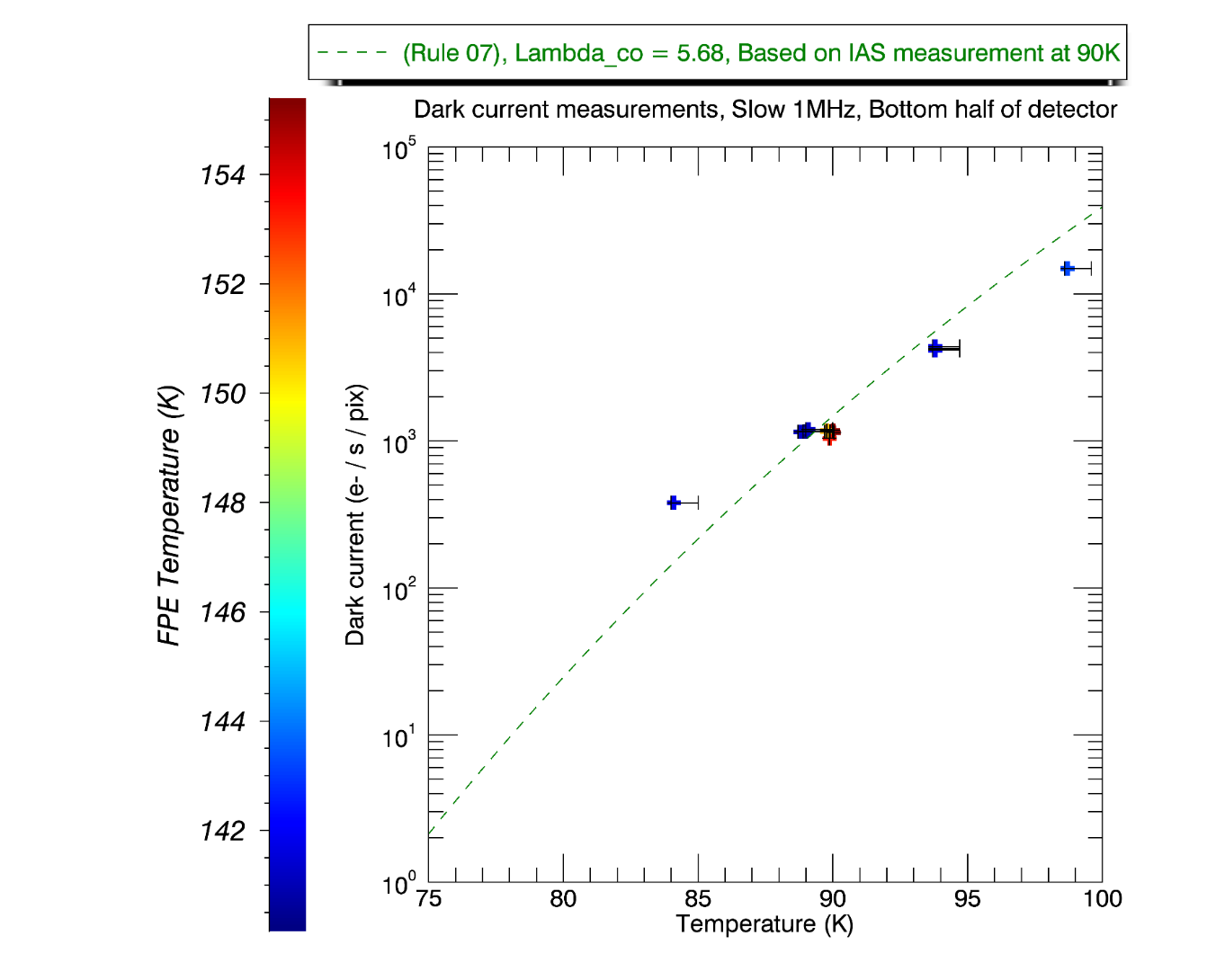 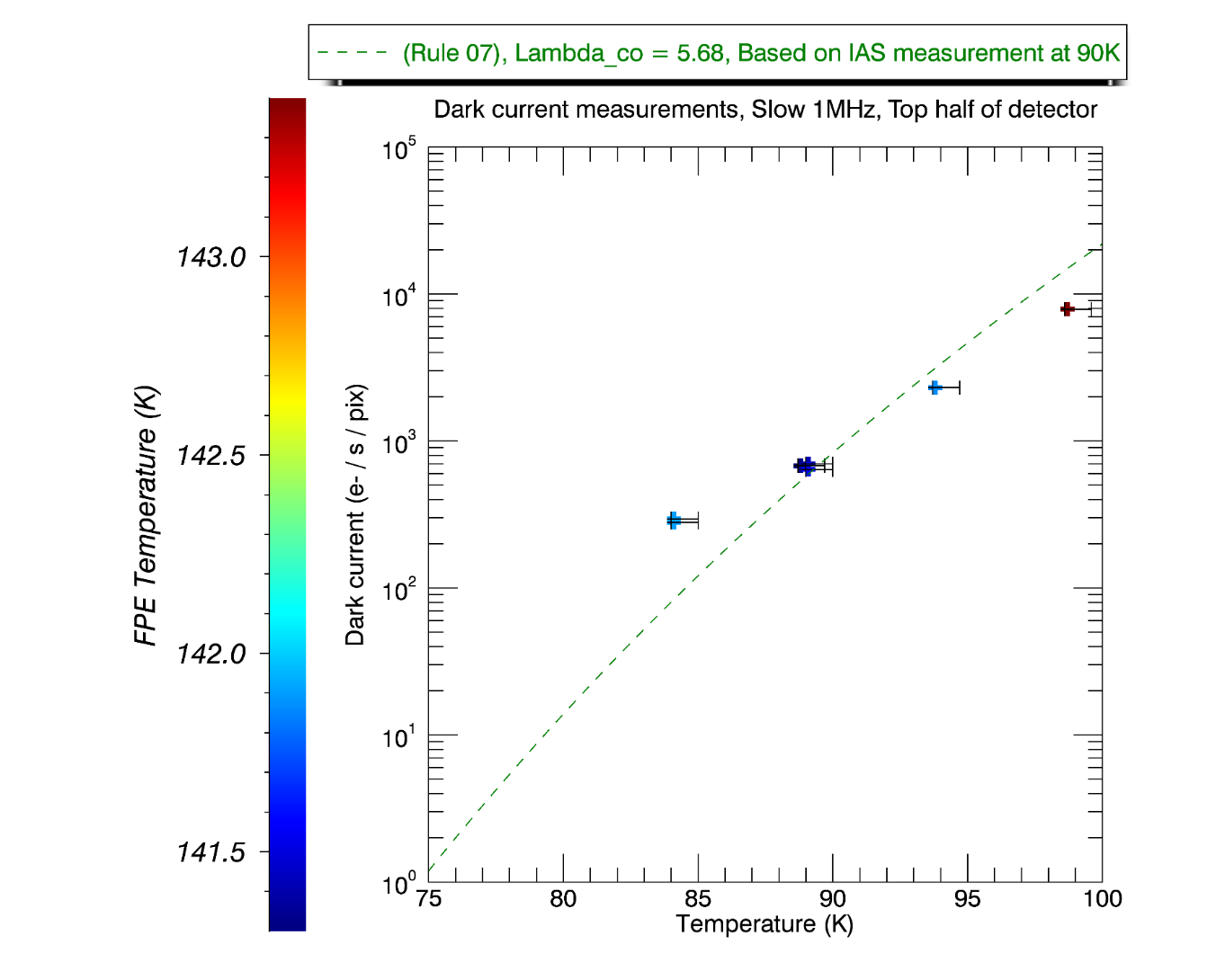 09-10/10/2019
FPA Noise model
09-10/10/2019
EM Read-out Noise Slow 100kHz – REFERENCE PIXELS
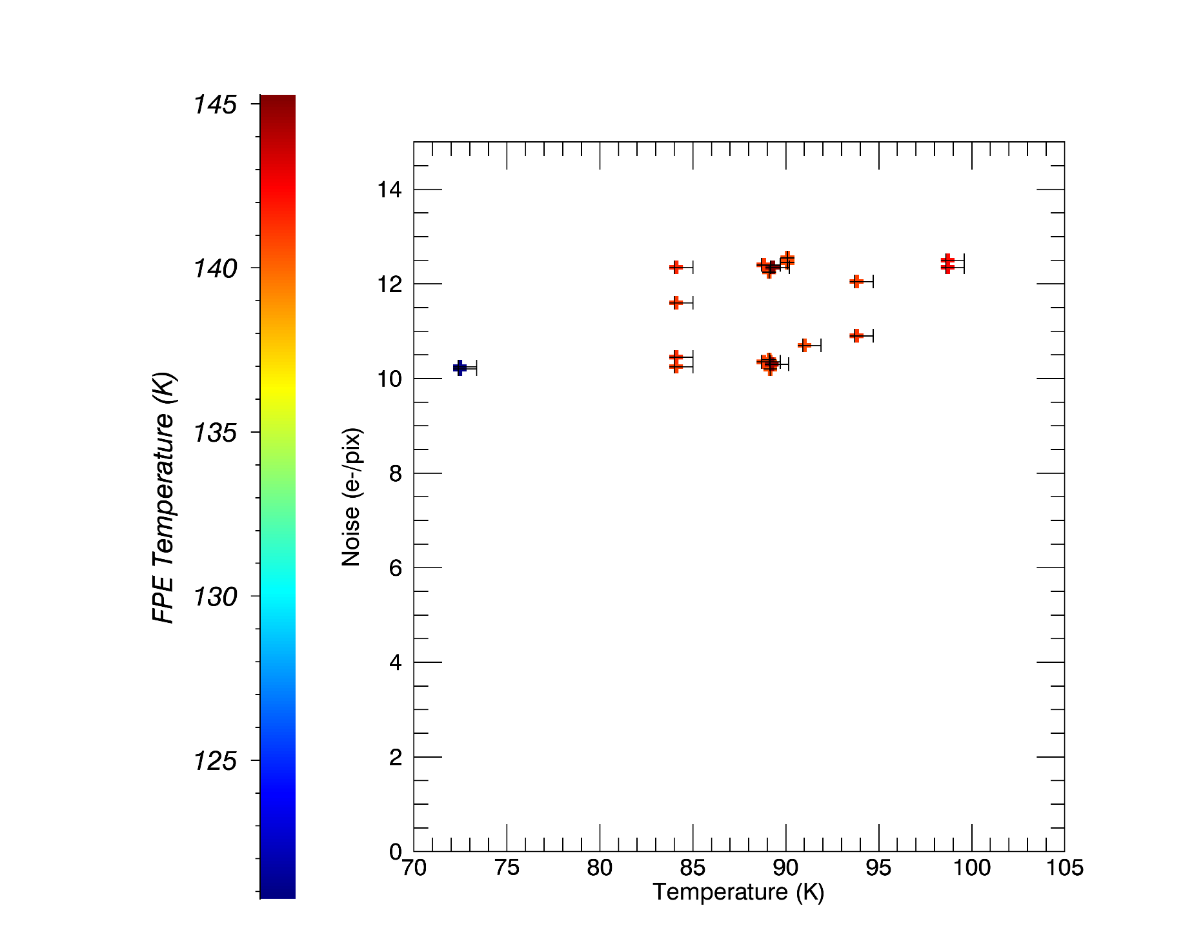 Connected pixels
CDR Expectations
09-10/10/2019
Operability 90K vs 98K
Operability decreases with increasing temperature
Quantitative analysis required to accurately estimate the decrease in operability
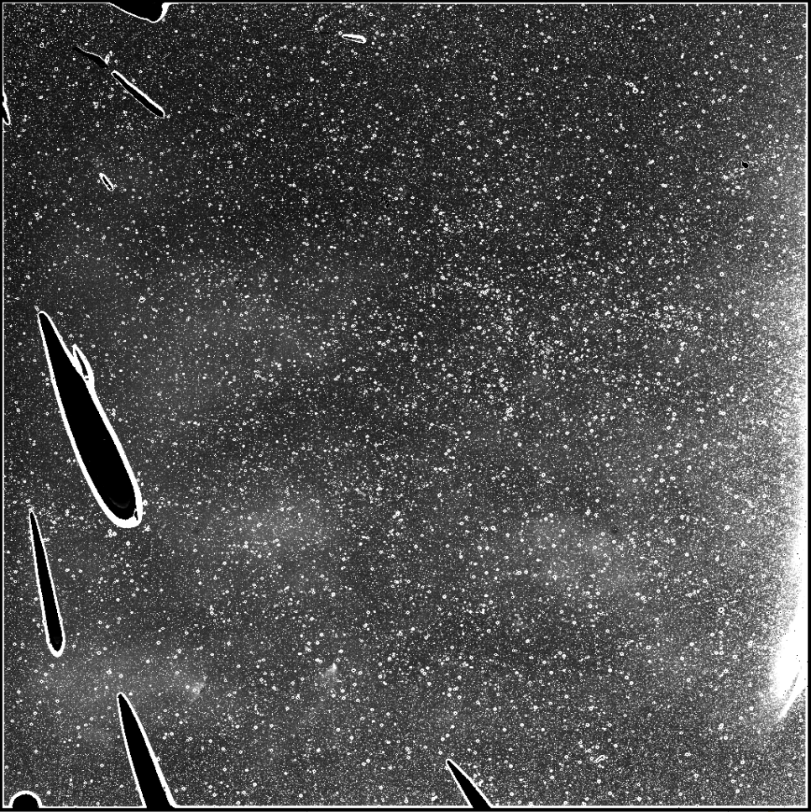 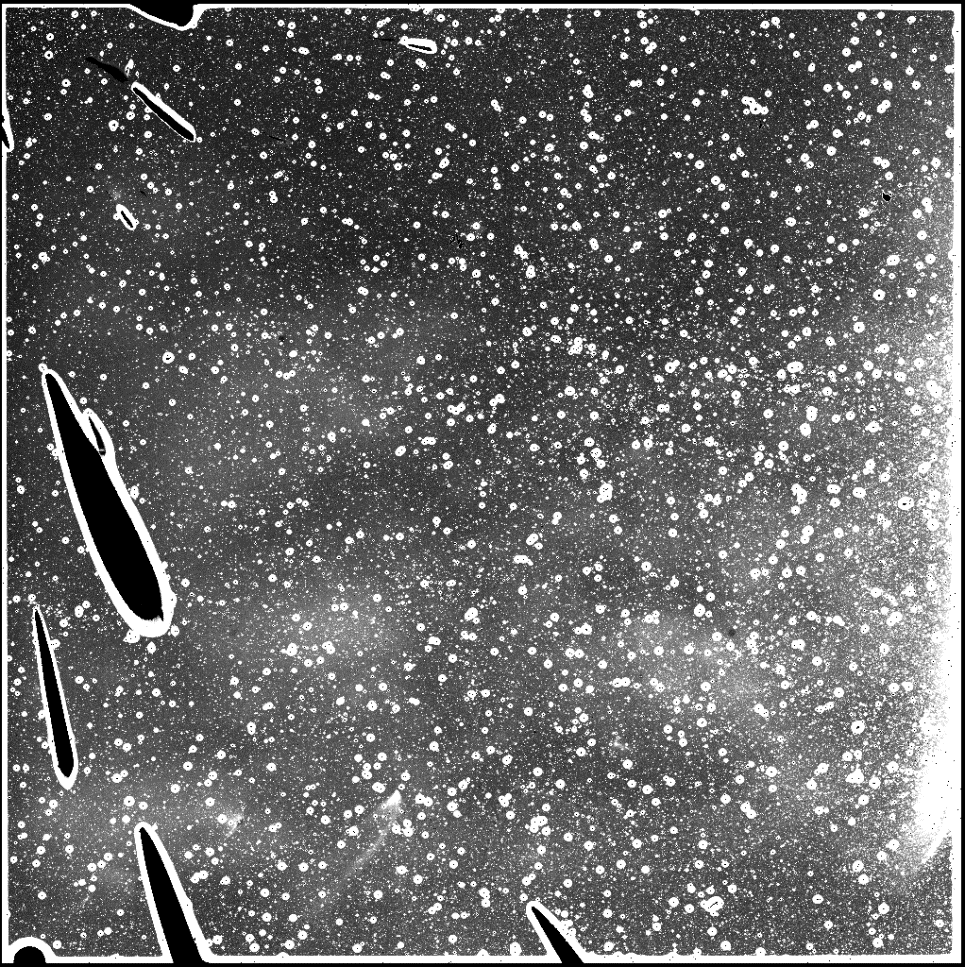 90K
98K
09-10/10/2019
Conclusions and Lessons Learned
Very difficult to eliminate all the straylight but subtraction of residual signal (<300 e-) at low temperature makes possible to evaluate the performances of FPA @ operating larger temperatures
Dark does not follow perfectly the rule of 07
Dark does not increase with increasing FPE T°
Noise model well understood
Operability decreases with increasing T°
Operations: 
Provide thermal constraints (FPE T°)
Provide time overhead 
Fine-tune the acquisitions
09-10/10/2019